协助特殊进食照护技术
01
02
03
04
治疗饮食的种类及特点
鼻饲的定义及鼻饲饮食的种类
管饲饮食照护的协助方法
照护过程中对老年人的关心爱护
CONTENTS
目录
01
治疗饮食的种类及特点
高热量饮食的定义
适用人群
高热量饮食是为需要额外能量的个体设计，以增加体重和提供充足营养。
适用于体重过轻、营养不良或经历重大手术后需要快速恢复的患者。
食物选择
饮食管理
高热量饮食包括高脂肪、高蛋白食物，如坚果、奶制品和全脂肉类。
需定期监测体重和营养状况，调整食物摄入量，确保安全有效地增加热量摄入。
高热量饮食
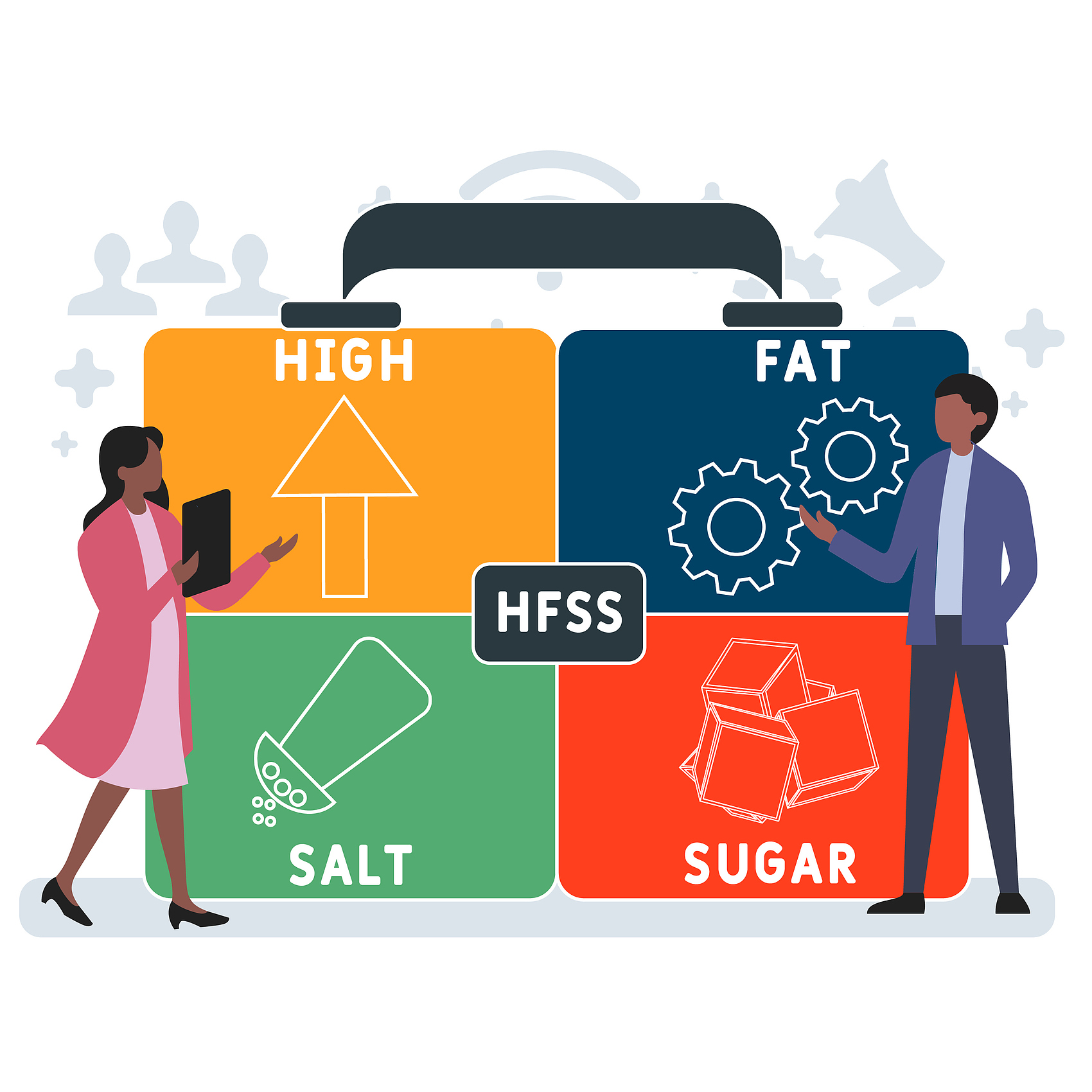 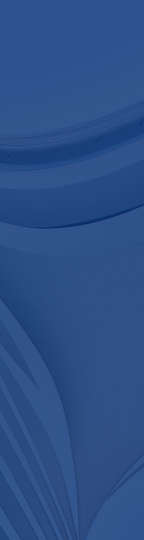 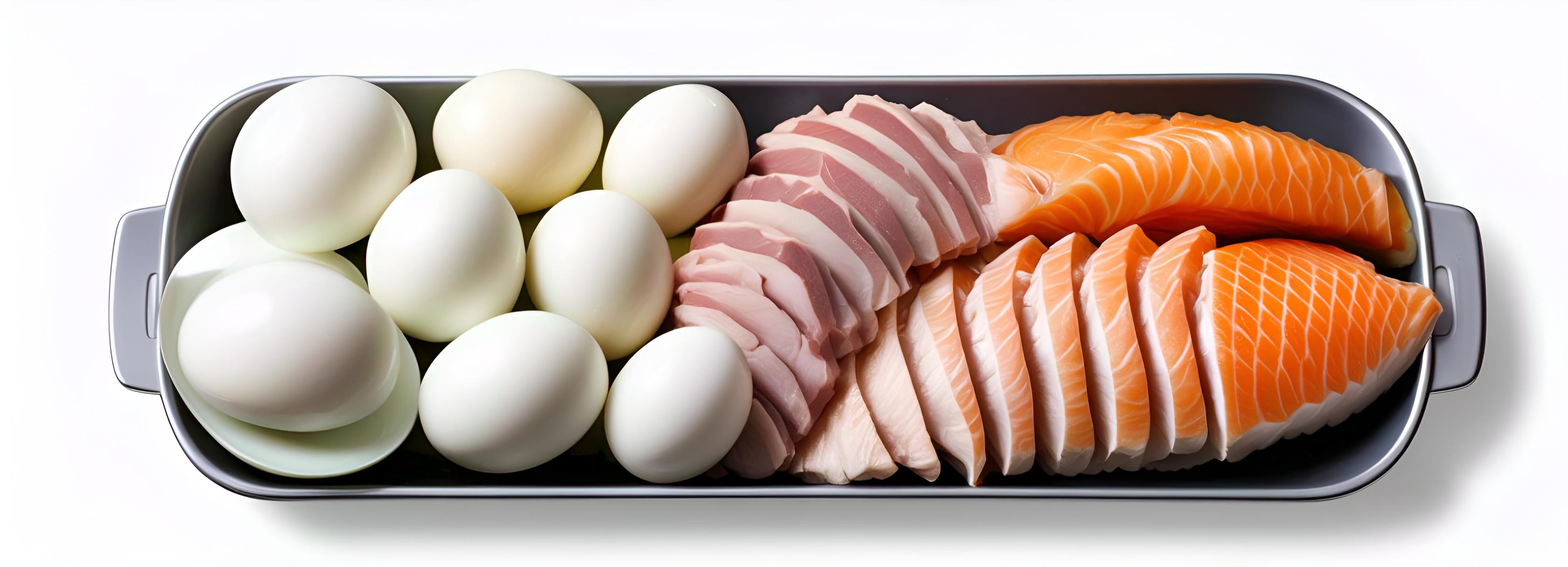 高蛋白饮食的定义
高蛋白饮食强调摄入丰富的蛋白质，以促进肌肉生长和修复，适用于运动员和康复期患者。
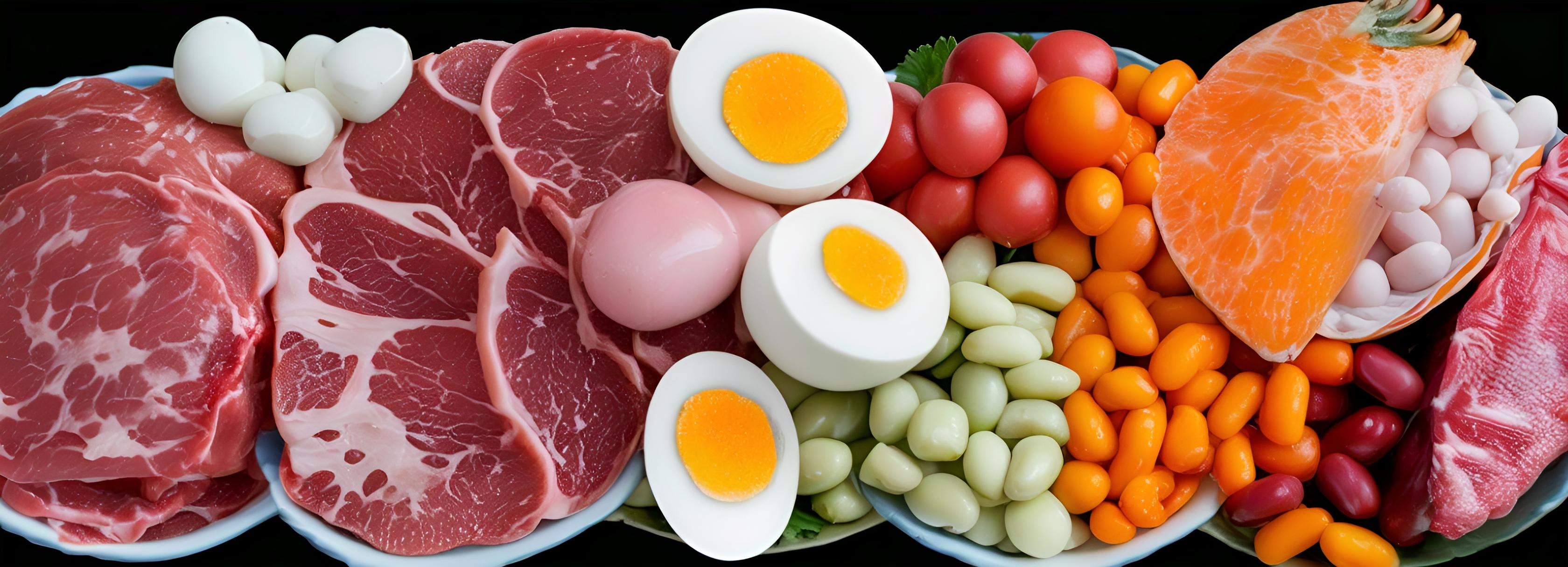 高蛋白饮食的实施
实施高蛋白饮食时，需注意食物来源的多样性，如瘦肉、鱼类、蛋类和豆制品，确保营养均衡。
高蛋白饮食
定义与目的
适用人群
食物选择与限制
低蛋白饮食旨在减少肾脏负担，适用于肾功能不全患者，延缓病情进展。
慢性肾病患者是低蛋白饮食的主要适用人群，需在医生指导下进行。
低蛋白饮食强调限制高蛋白食物，如肉类、奶制品，增加蔬菜和水果摄入。
低蛋白饮食
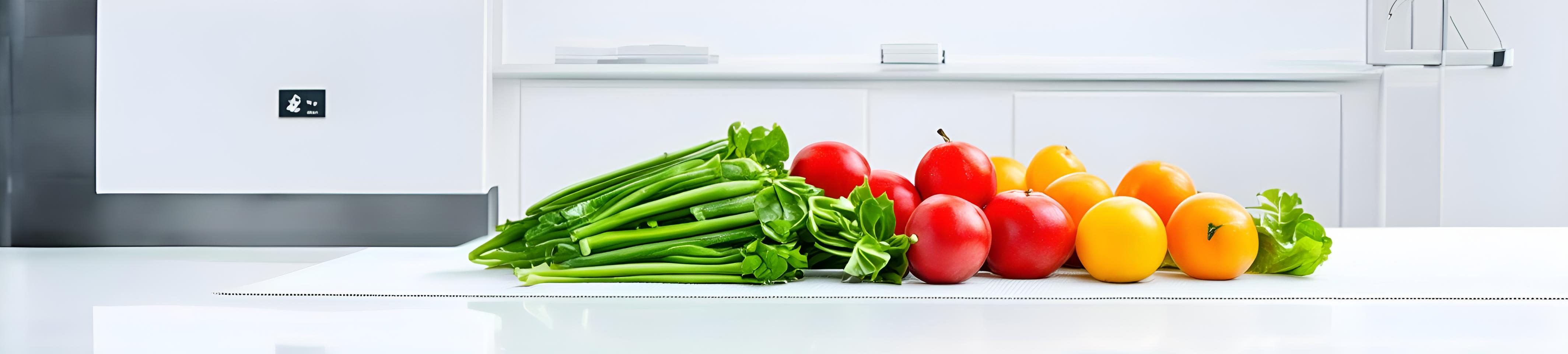 高纤维素饮食的定义
高纤维素饮食的健康益处
高纤维素饮食是指富含膳食纤维的食物，有助于改善消化系统功能，预防便秘。
长期摄入高纤维素食物可降低心血管疾病风险，控制血糖水平，对糖尿病患者尤其有益。
高纤维素饮食
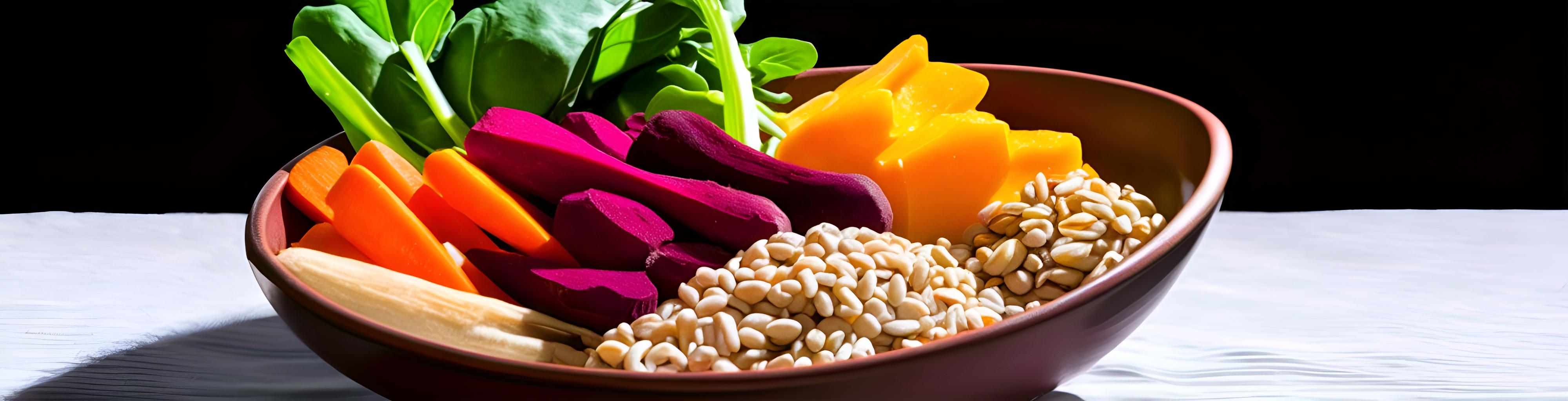 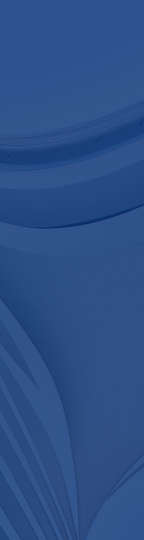 定义与目的
适用人群
食物选择
注意事项
低纤维素饮食旨在减少食物中的纤维含量，帮助消化系统减轻负担。
适用于消化系统疾病患者，如肠易激综合征或术后恢复期病人。
推荐食用精制谷物、去皮蔬菜和水果，避免全谷物和高纤维食物。
在实施低纤维素饮食时，需注意营养均衡，避免长期单一饮食导致营养不良。
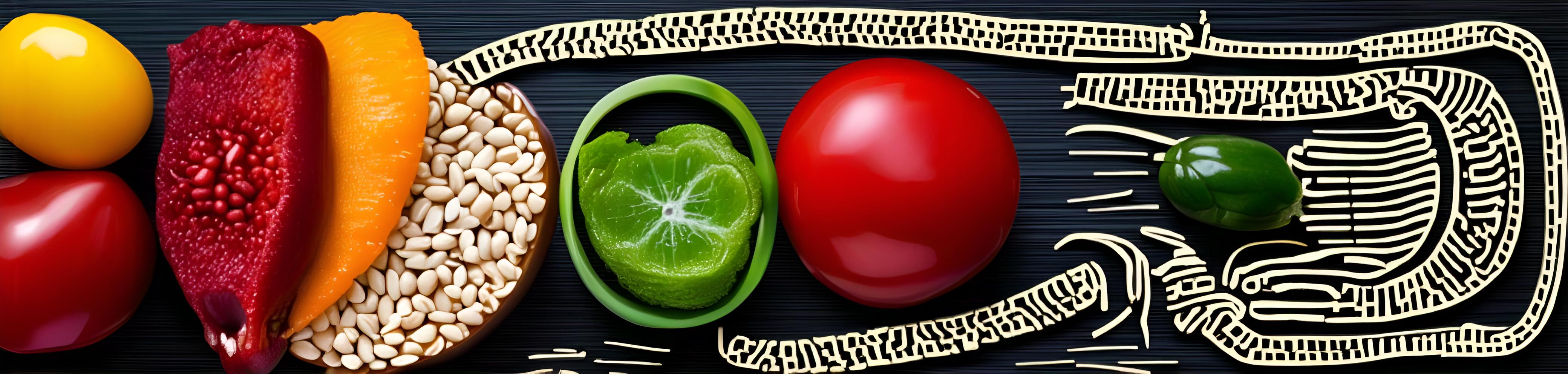 低纤维素饮食
定义与目的
食物选择建议
烹饪技巧调整
低盐饮食旨在减少钠的摄入量，帮助控制血压，预防高血压相关疾病。
推荐食用新鲜水果、蔬菜和全谷物，避免加工食品和高钠调味料。
烹饪时减少盐的使用，可利用香草、香料和柠檬汁来增加食物风味。
低盐饮食
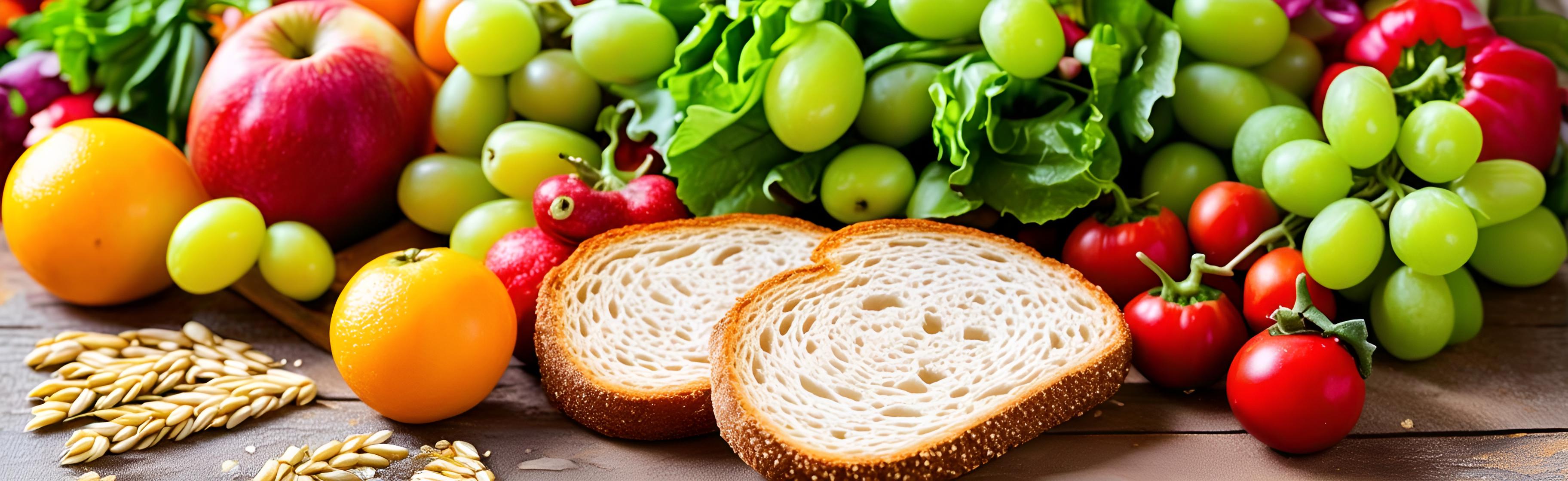 02
鼻饲的定义及鼻饲饮食的种类
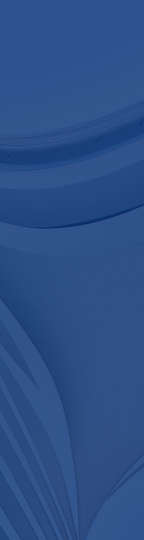 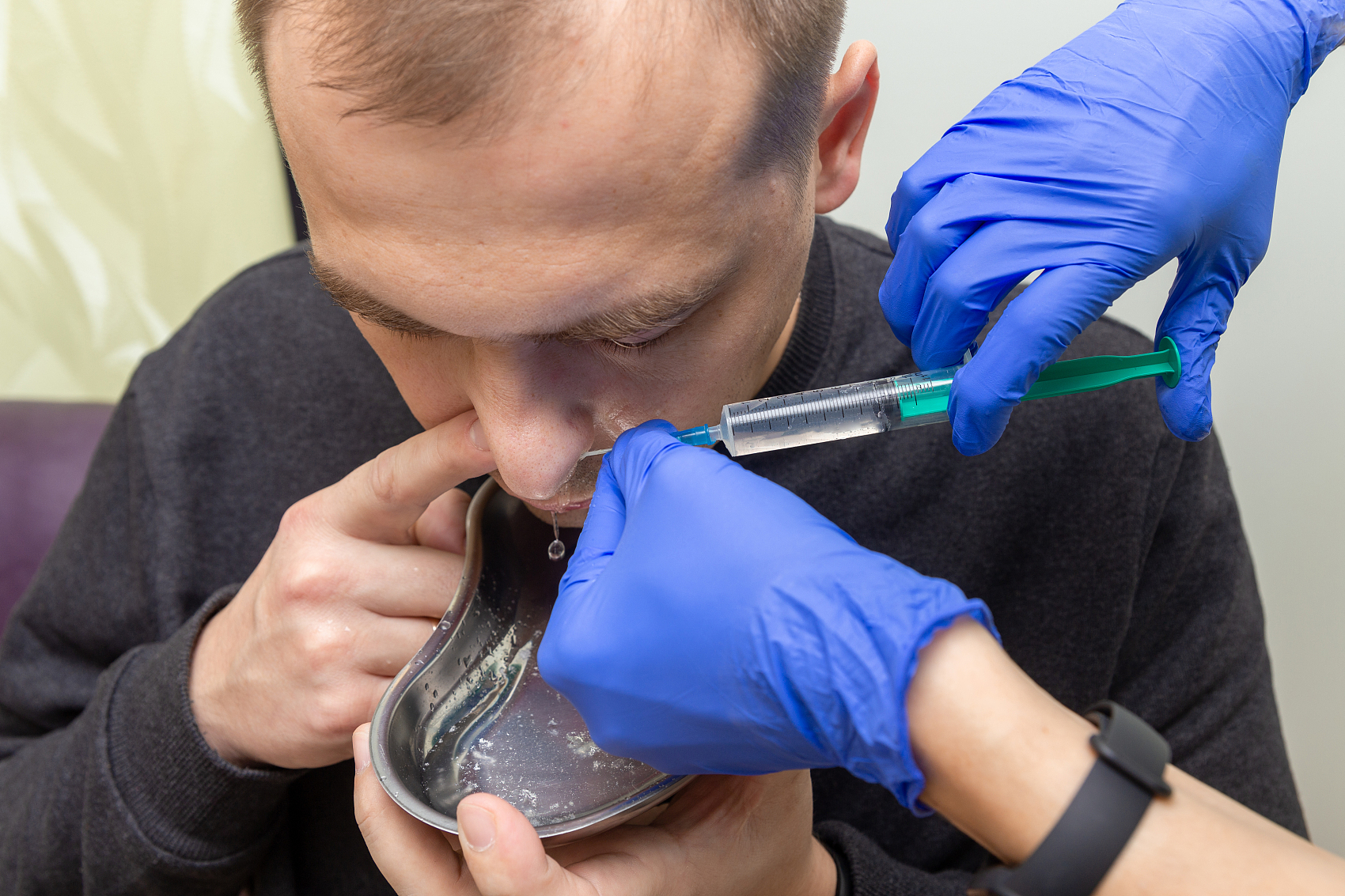 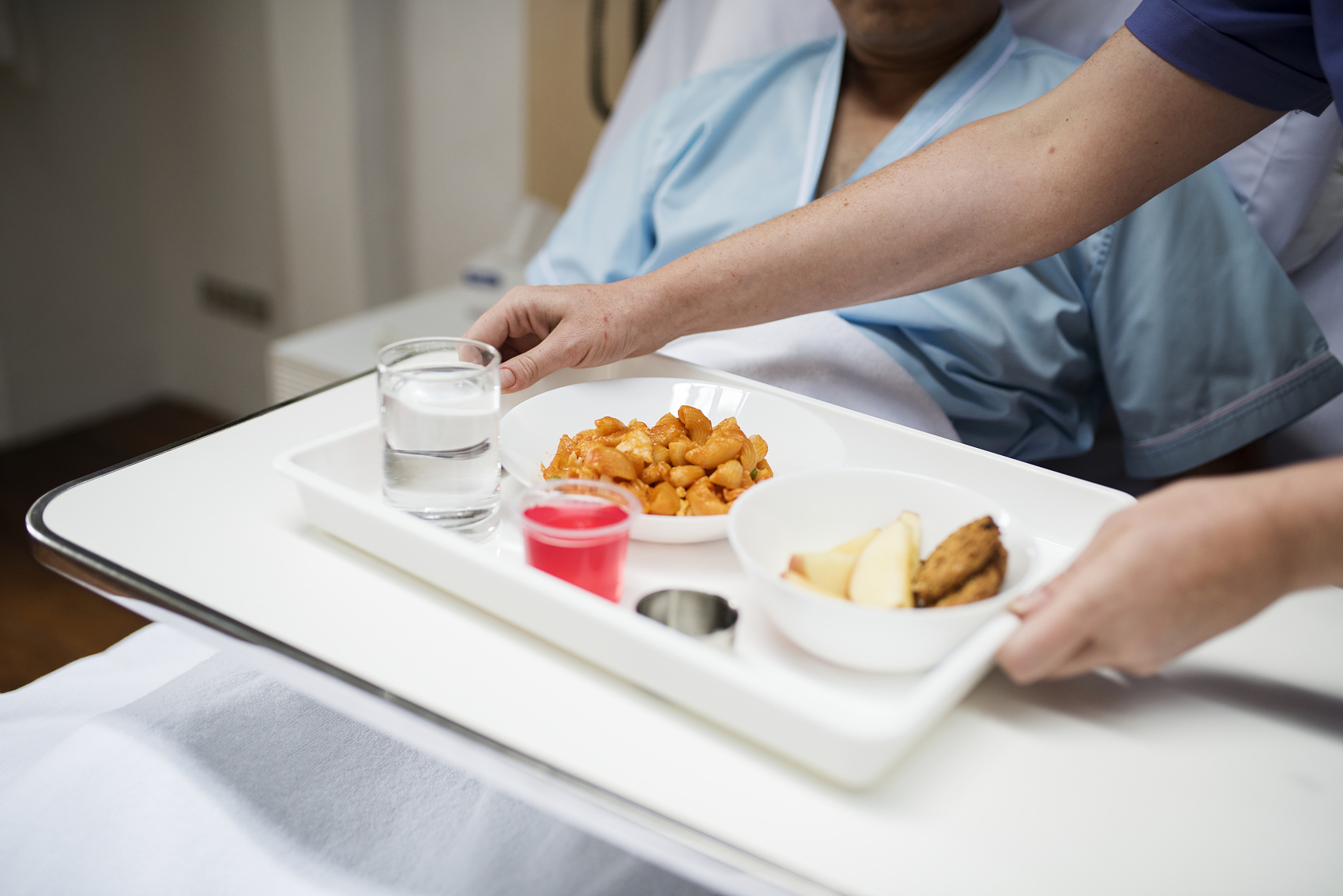 鼻饲的基本概念
鼻饲的适应人群
鼻饲是一种通过鼻腔插入胃管，直接向胃内输送营养液的进食方式。
适用于无法经口进食或吞咽困难的患者，如昏迷、重症患者。
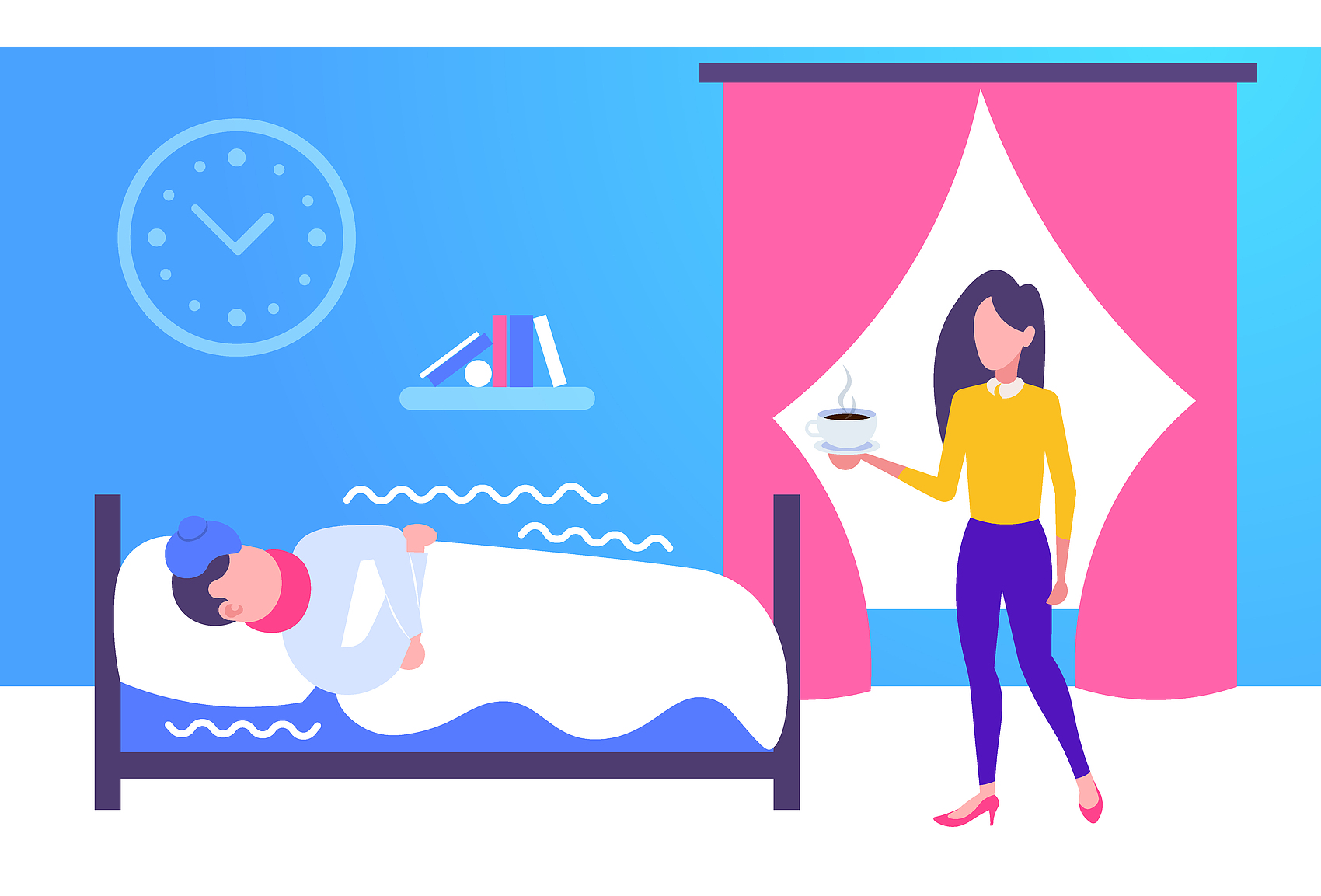 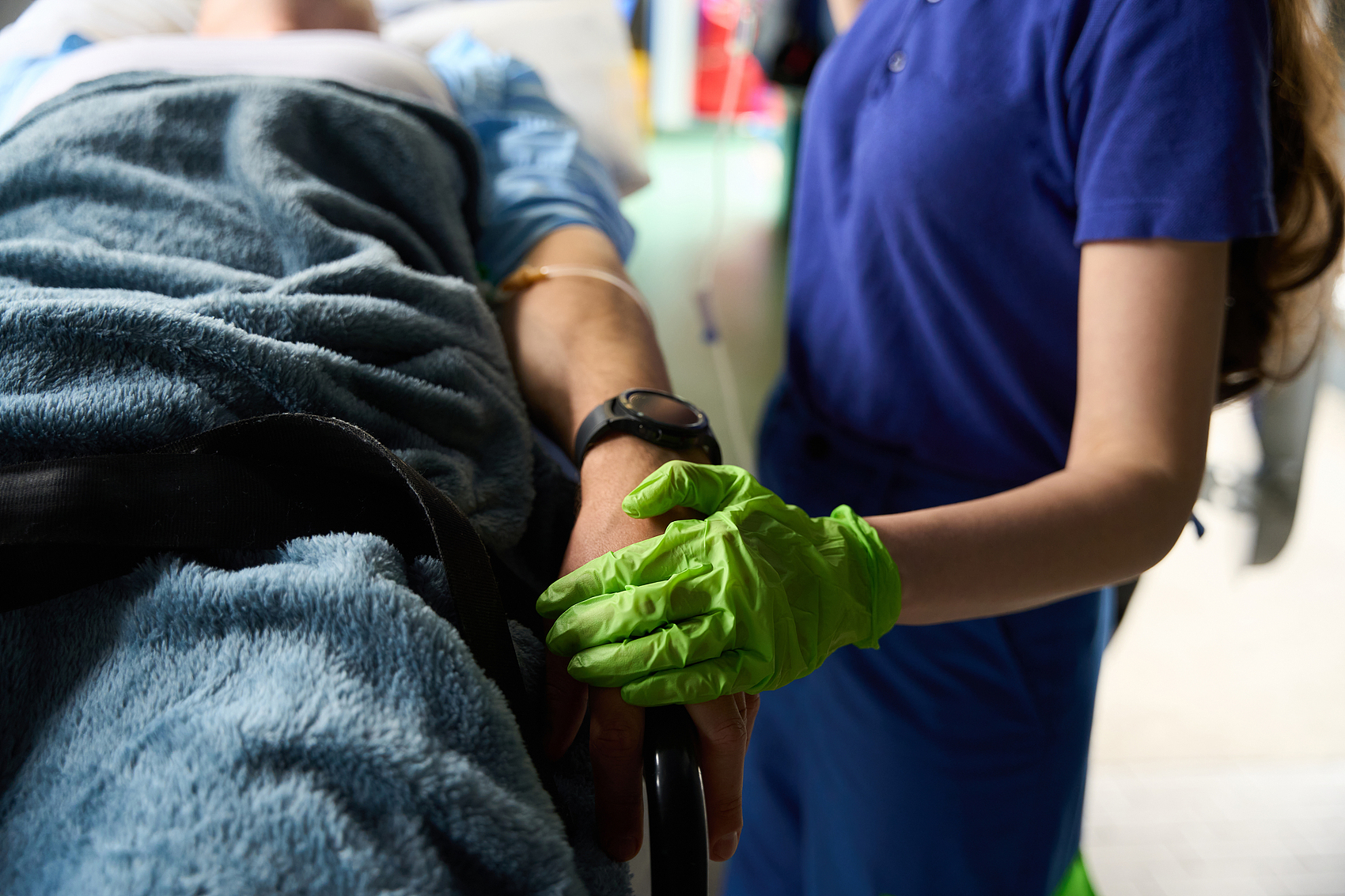 鼻饲的临床意义
鼻饲的操作流程
鼻饲能够保证患者营养摄入，维持生命体征，促进疾病恢复。
包括选择合适胃管、插入胃管、确认位置、固定胃管及喂食等步骤。
鼻饲的定义
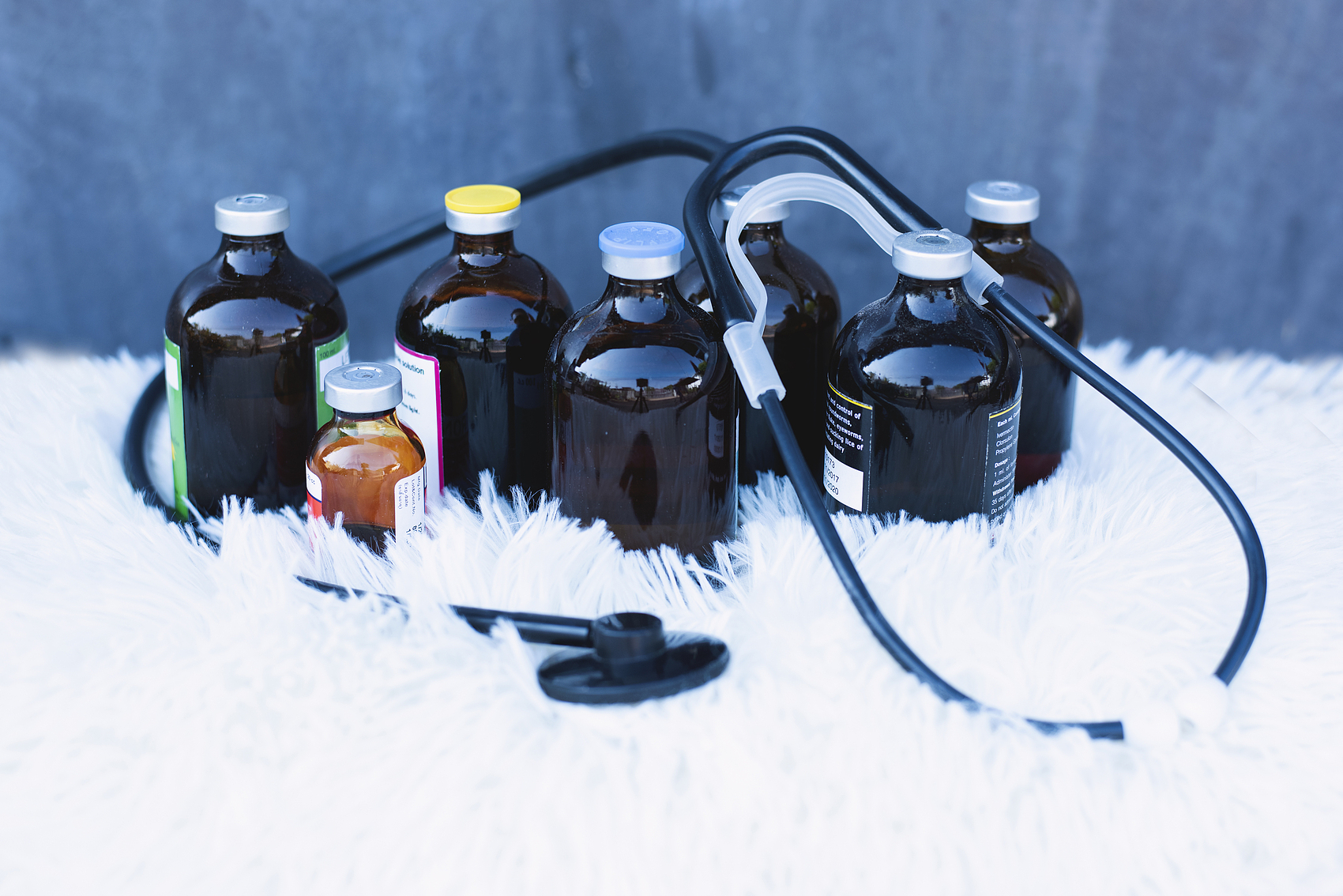 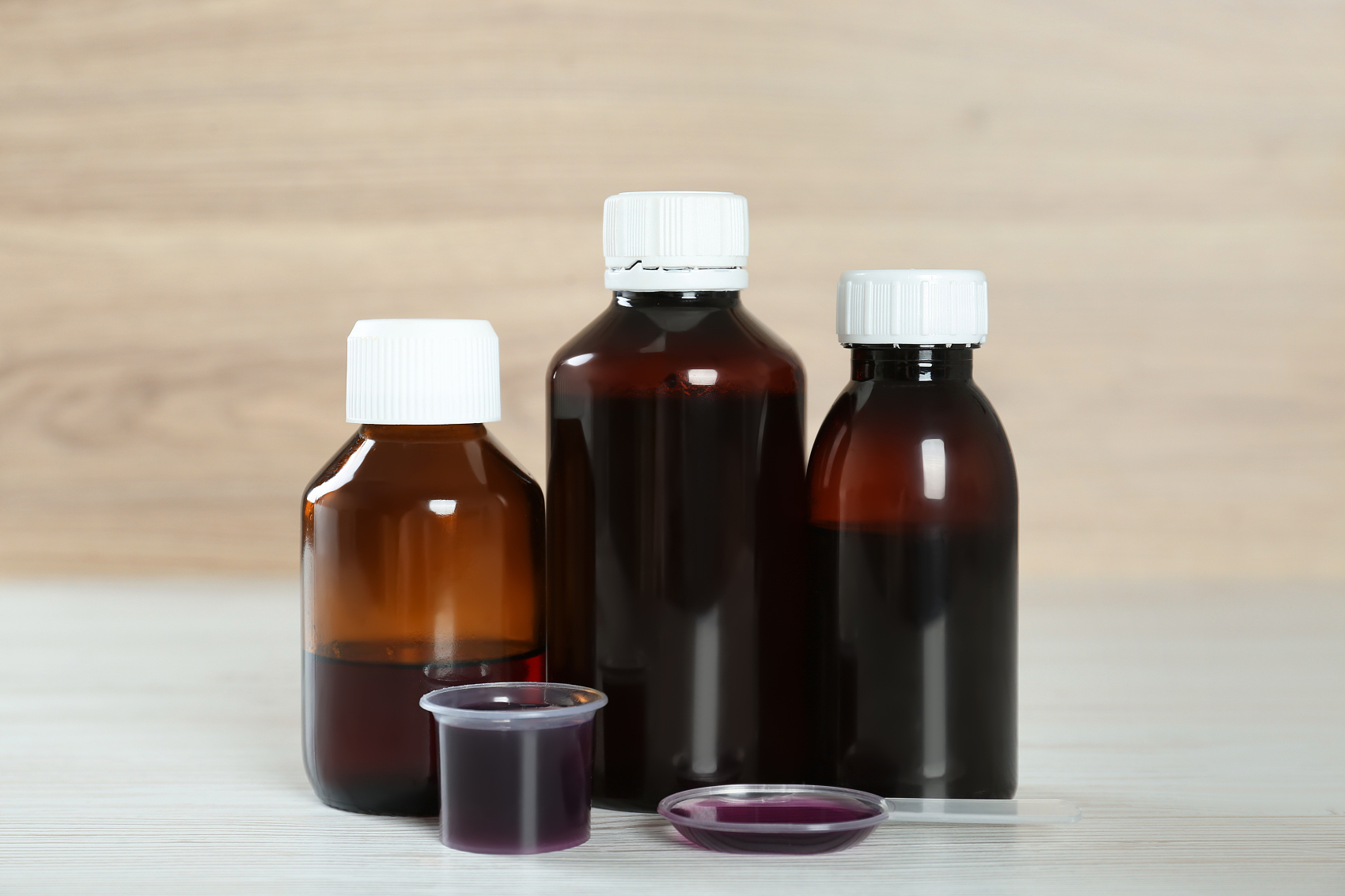 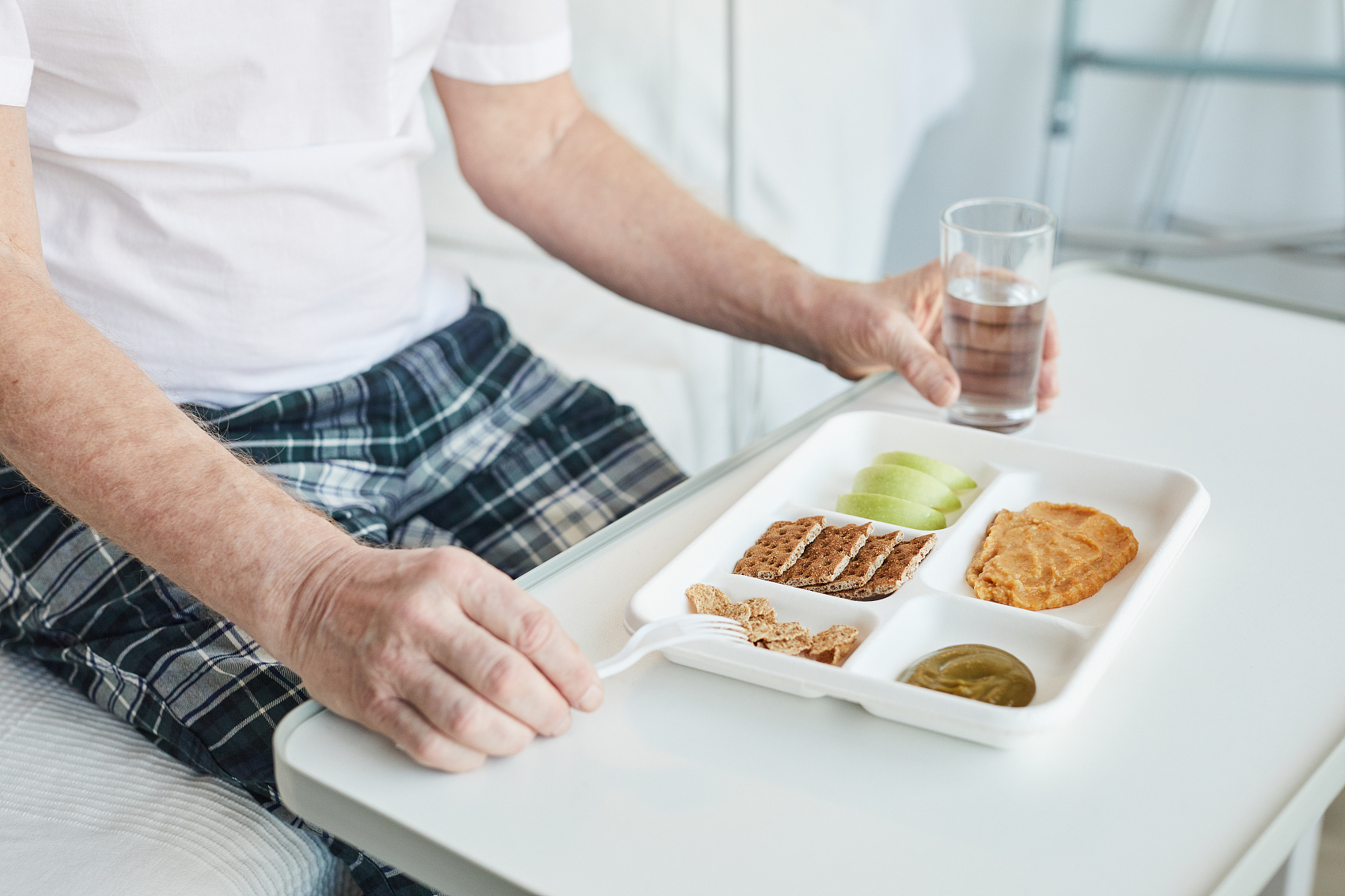 标准配方鼻饲液
特殊配方鼻饲液
家庭自制鼻饲饮食
标准配方鼻饲液是专为鼻饲患者设计的营养均衡的液体食物，易于消化吸收。
特殊配方鼻饲液针对特定疾病或营养需求，如糖尿病或肾病患者，提供定制化营养。
家庭自制鼻饲饮食需确保食物充分搅拌成液态，适合无法正常进食但能耐受家庭饮食的患者。
鼻饲饮食的种类
03
管饲饮食照护的协助方法
了解低纤维饮食
掌握无乳糖饮食
低纤维饮食适用于消化系统疾病患者，减少食物中的纤维素，减轻肠道负担。
无乳糖饮食帮助乳糖不耐症患者避免消化不良，常见于需要管饲的特殊人群。
认识低盐饮食
学习高蛋白饮食
低盐饮食有助于控制高血压，减少心血管疾病风险，适用于心脏功能不全患者。
高蛋白饮食适用于需要快速修复组织和肌肉的患者，如术后恢复期病人。
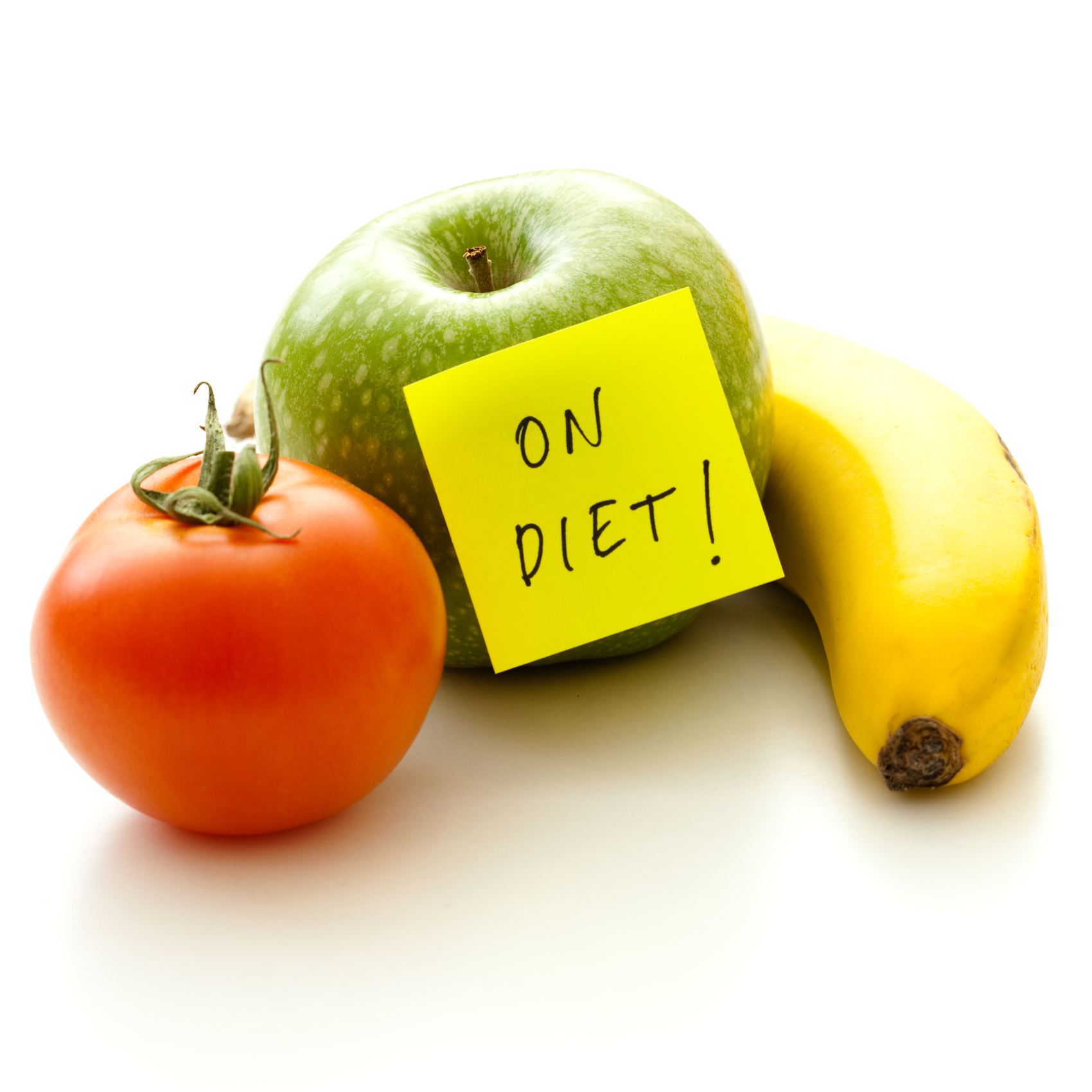 熟悉治疗饮食种类
正确测量鼻胃管长度
控制喂食速度和温度
在喂食前，确保测量并标记鼻胃管的正确长度，以避免误入气管或损伤胃黏膜。
喂食时应缓慢进行，避免过快导致患者不适，同时确保食物温度适宜，防止烫伤或引起腹泻。
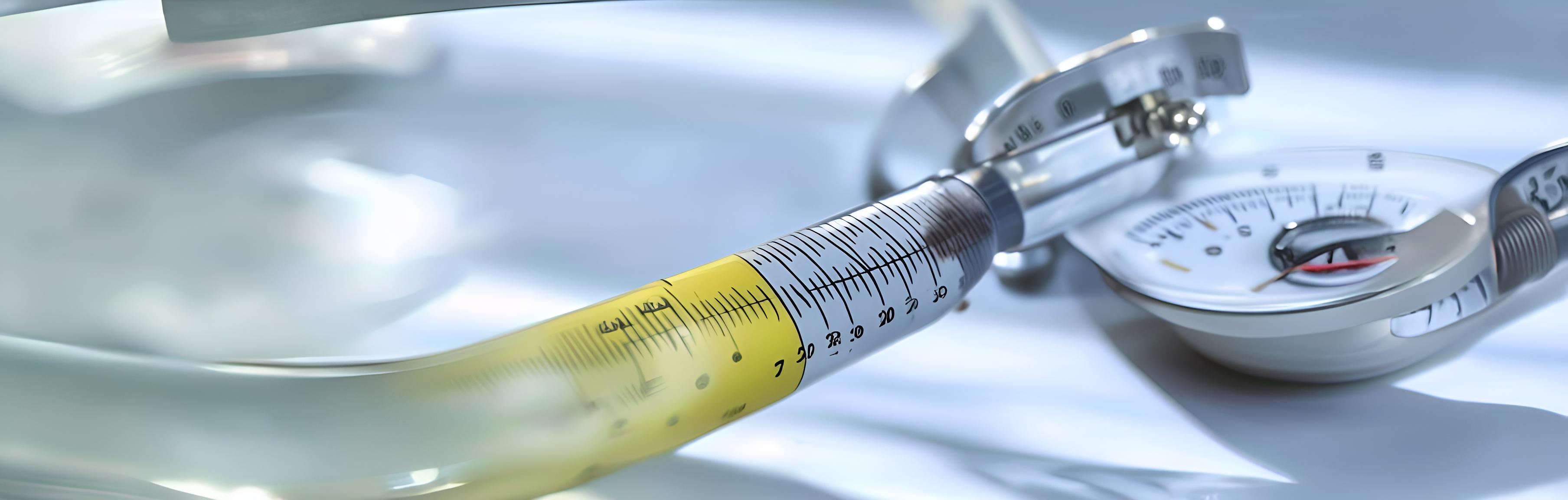 鼻胃管喂食技巧
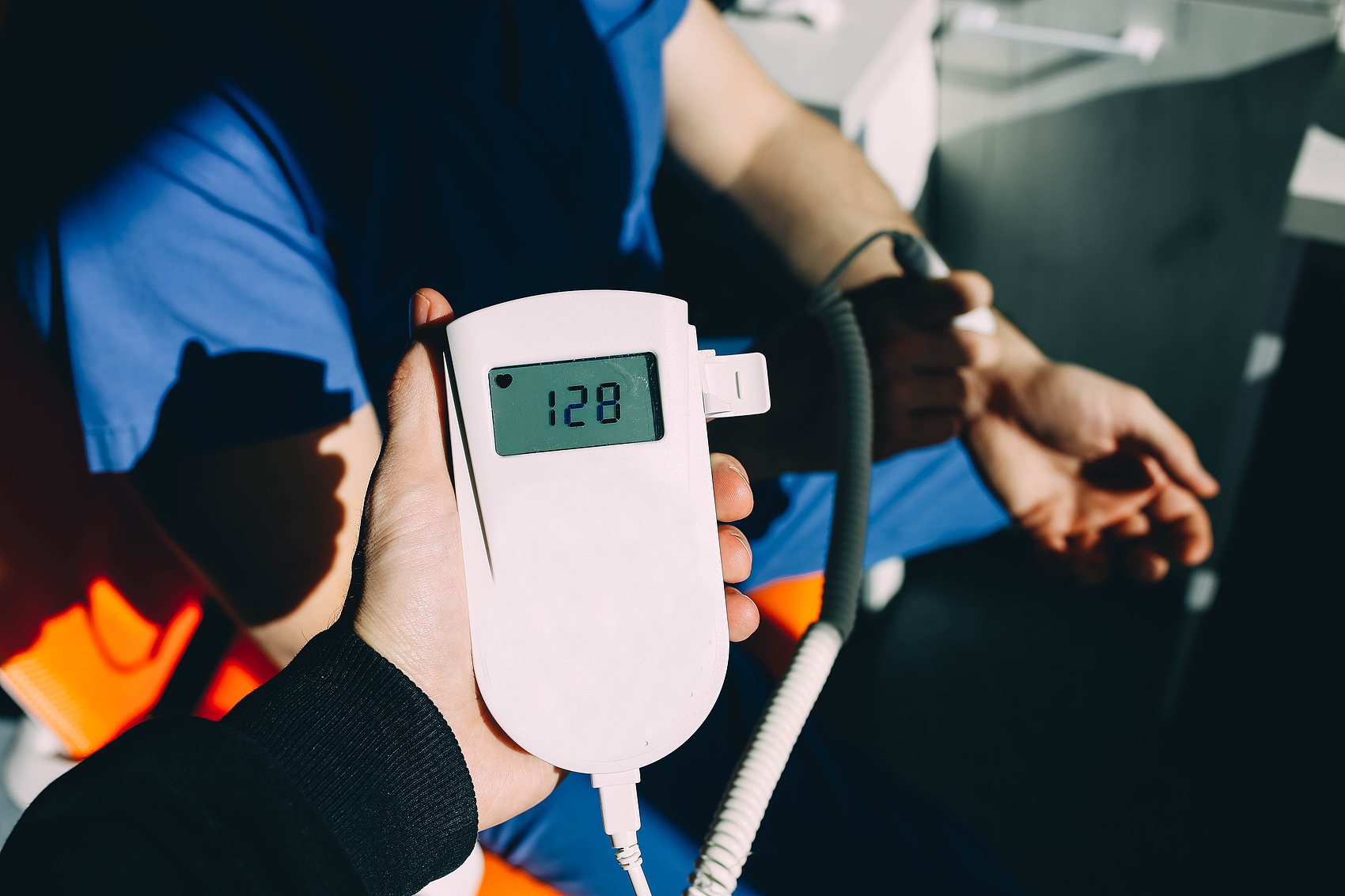 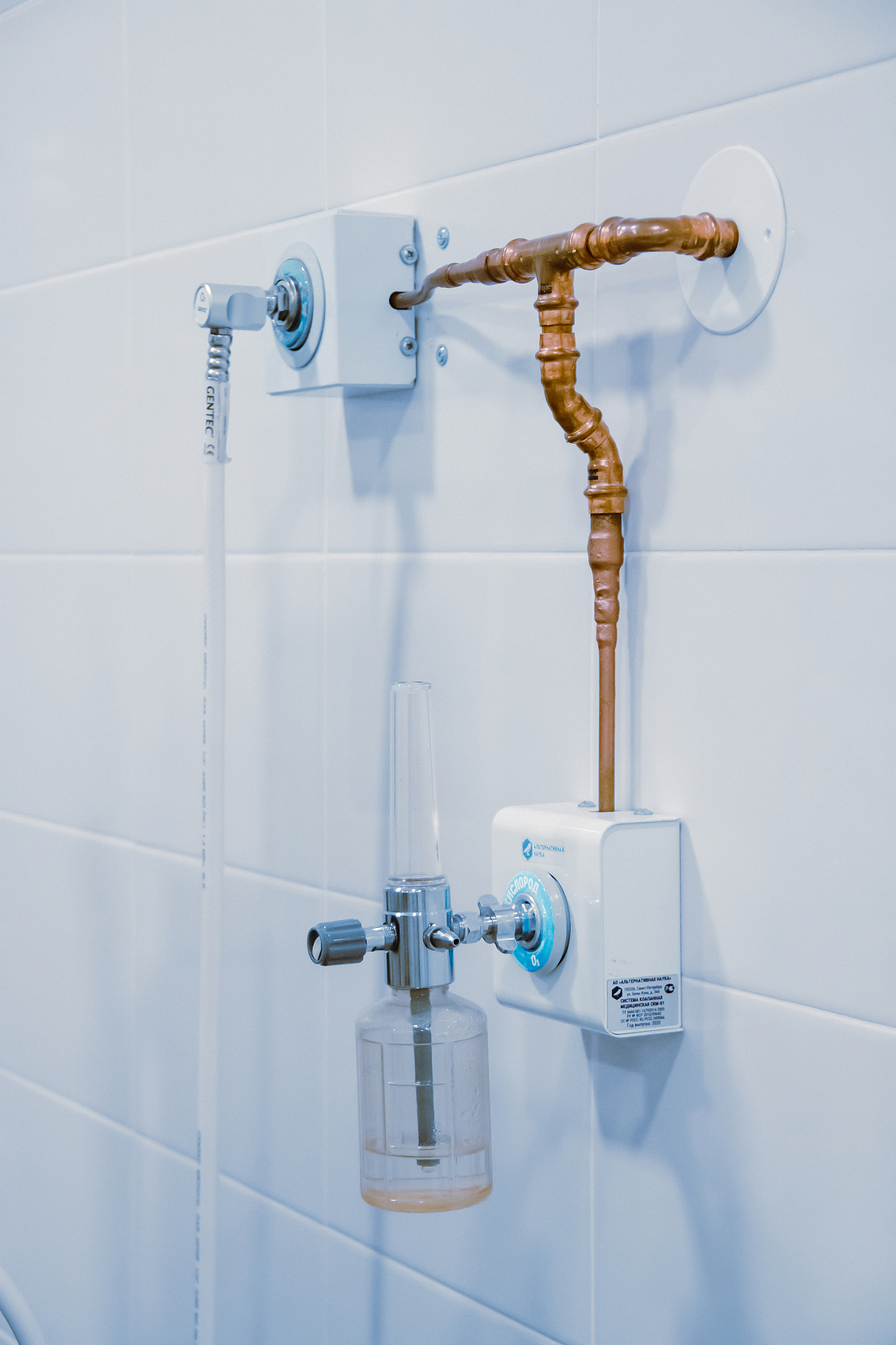 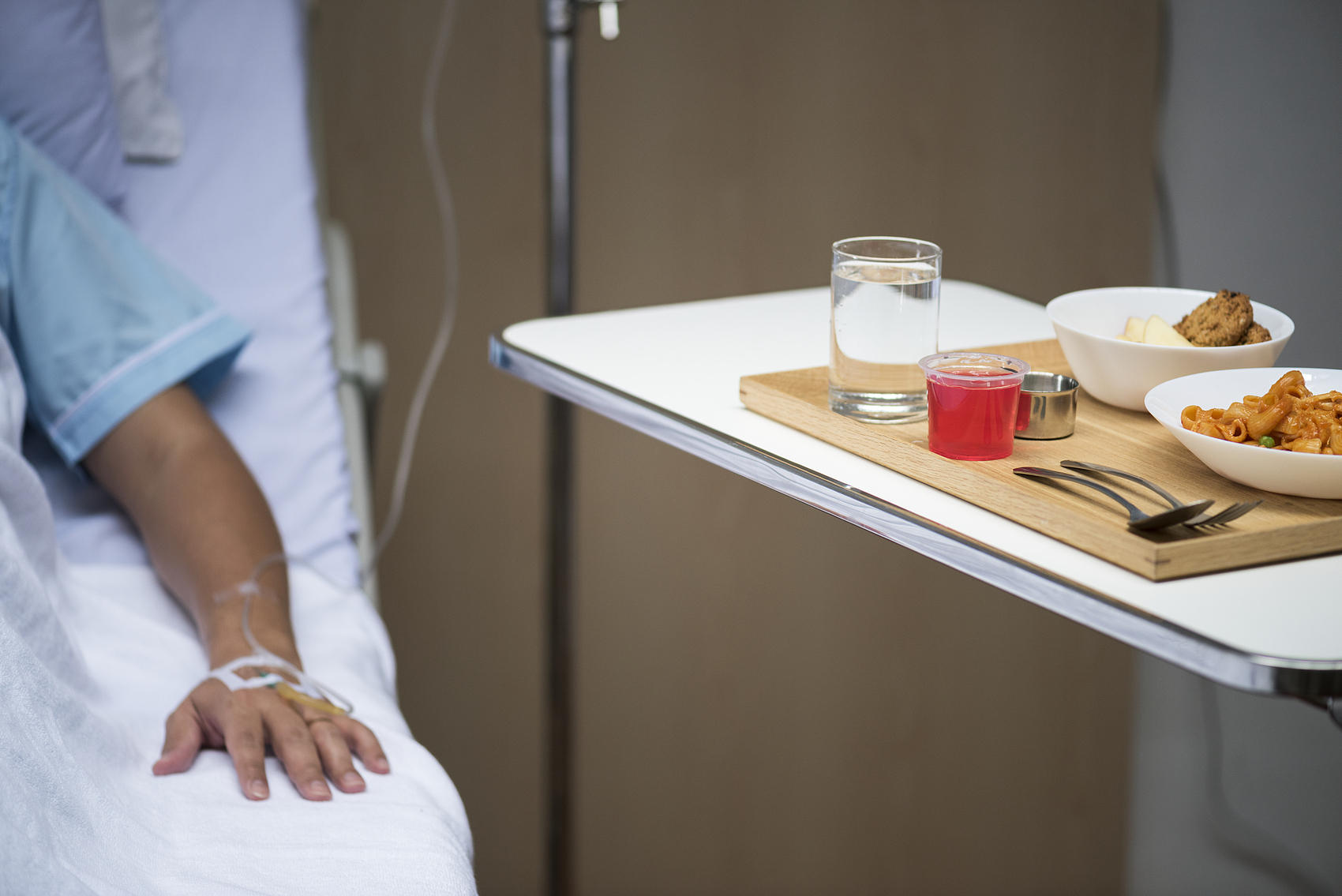 监测患者反应
保持管道清洁
调整喂食速度
在管饲过程中，密切观察患者是否有不适反应，如呕吐、咳嗽等，及时处理。
定期更换和清洁管饲管道，防止感染和堵塞，确保营养输送顺畅。
根据患者耐受情况调整喂食速度，避免过快导致消化不良或过慢引起营养不足。
照护过程中的注意事项
04
照护过程中对老年人的关心爱护
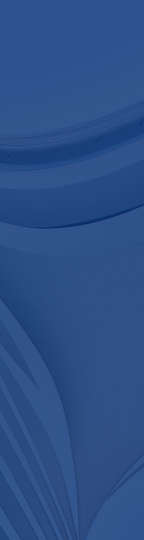 提升老年人生活质量
通过关心爱护，老年人感受到尊重和温暖，有助于提高他们的生活满意度和幸福感。
促进老年人身心健康
关心爱护可以减少老年人的孤独感，有助于缓解心理压力，促进其身心健康。
关心爱护的重要性
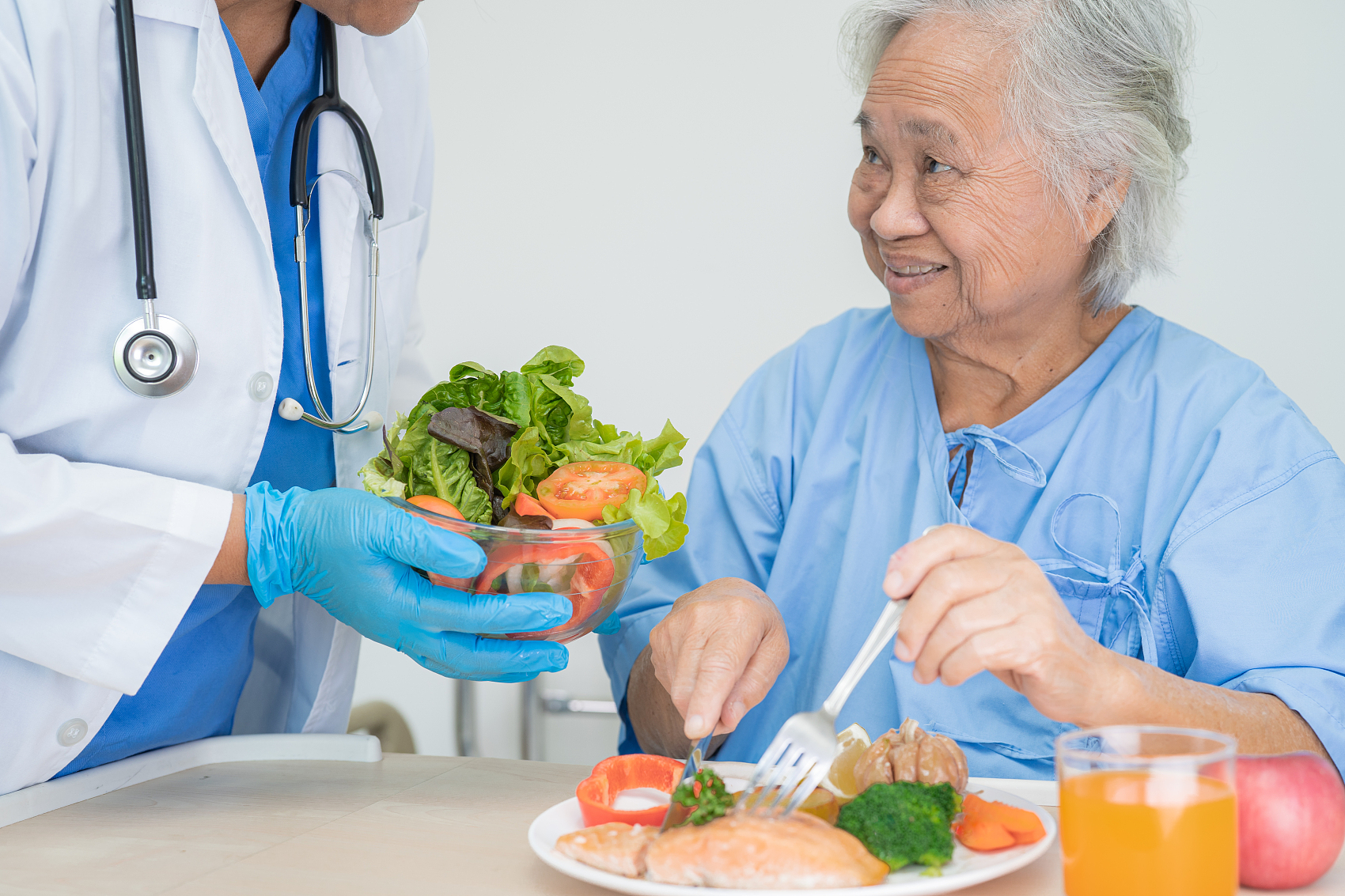 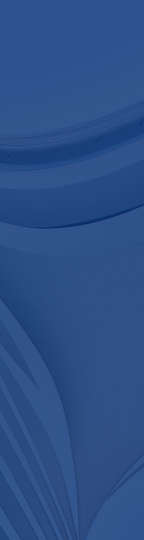 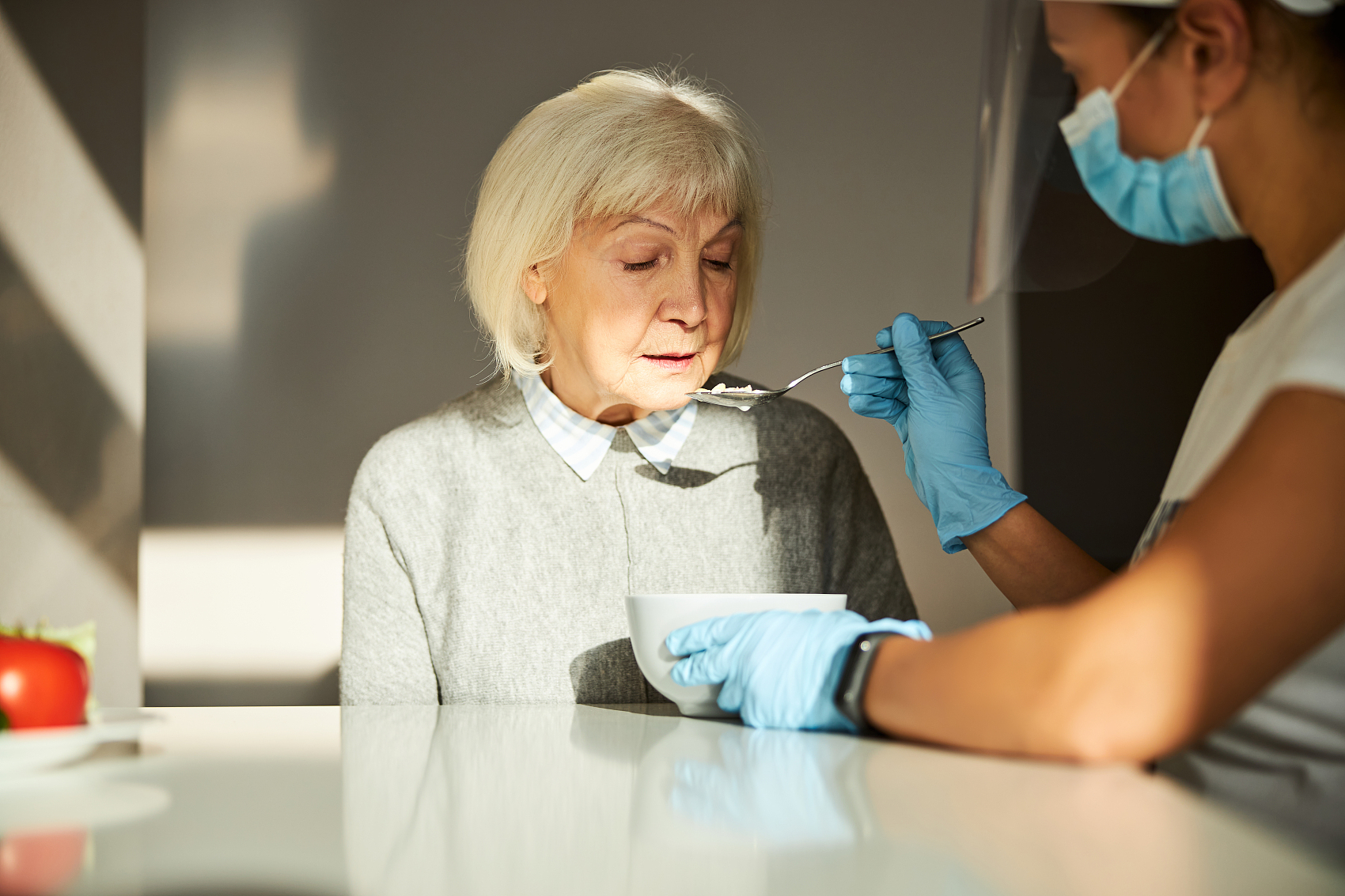 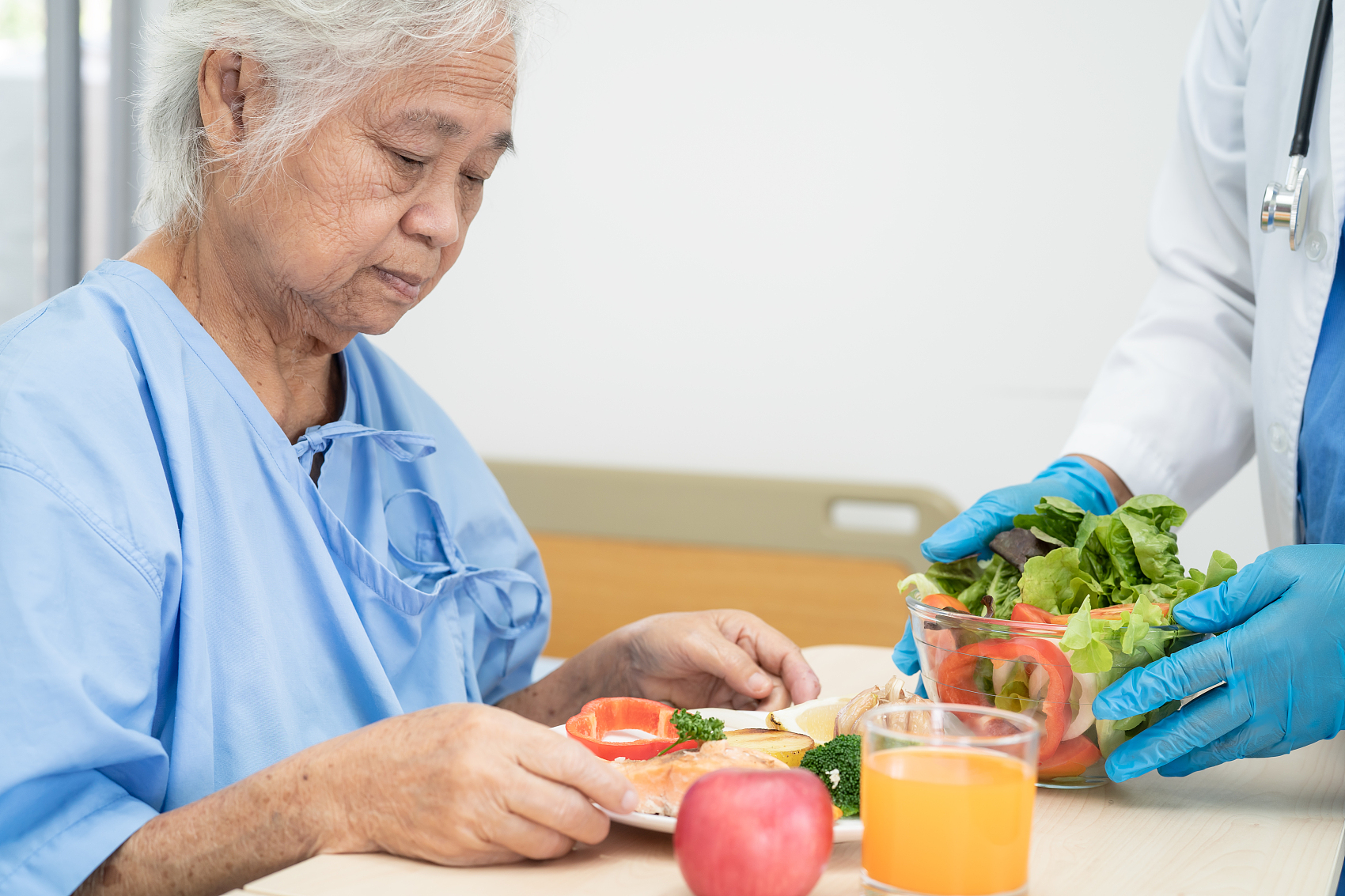 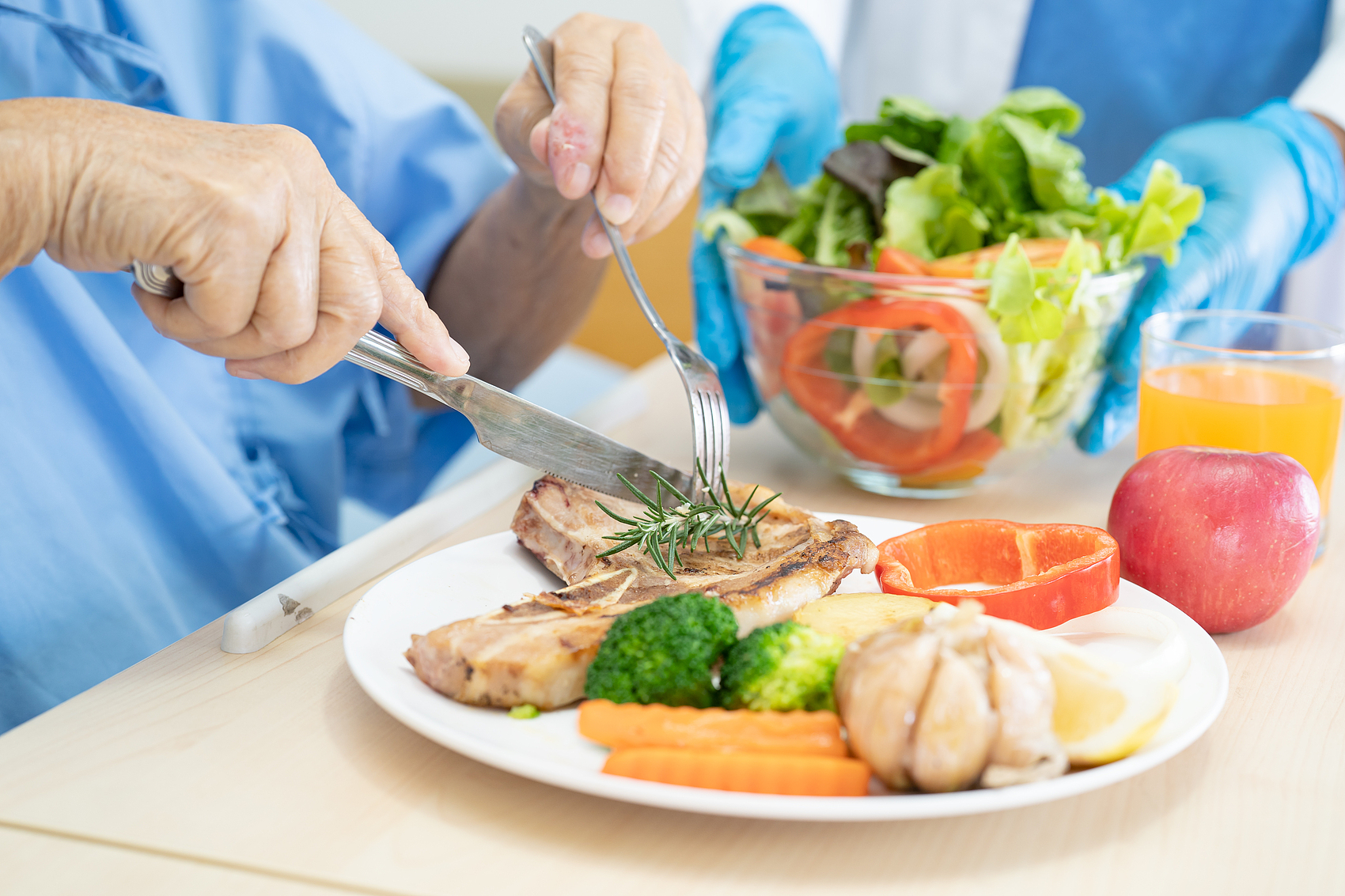 耐心倾听需求
细心观察反应
鼓励自主进食
在喂食过程中，耐心倾听老年人的需求和偏好，确保他们感到被尊重和理解。
细致观察老年人的进食反应，及时调整食物的温度和质地，确保进食安全舒适。
鼓励并协助老年人尽可能自主进食，增强他们的自信心和生活自理能力。
实际操作中的体现
THE END
谢谢